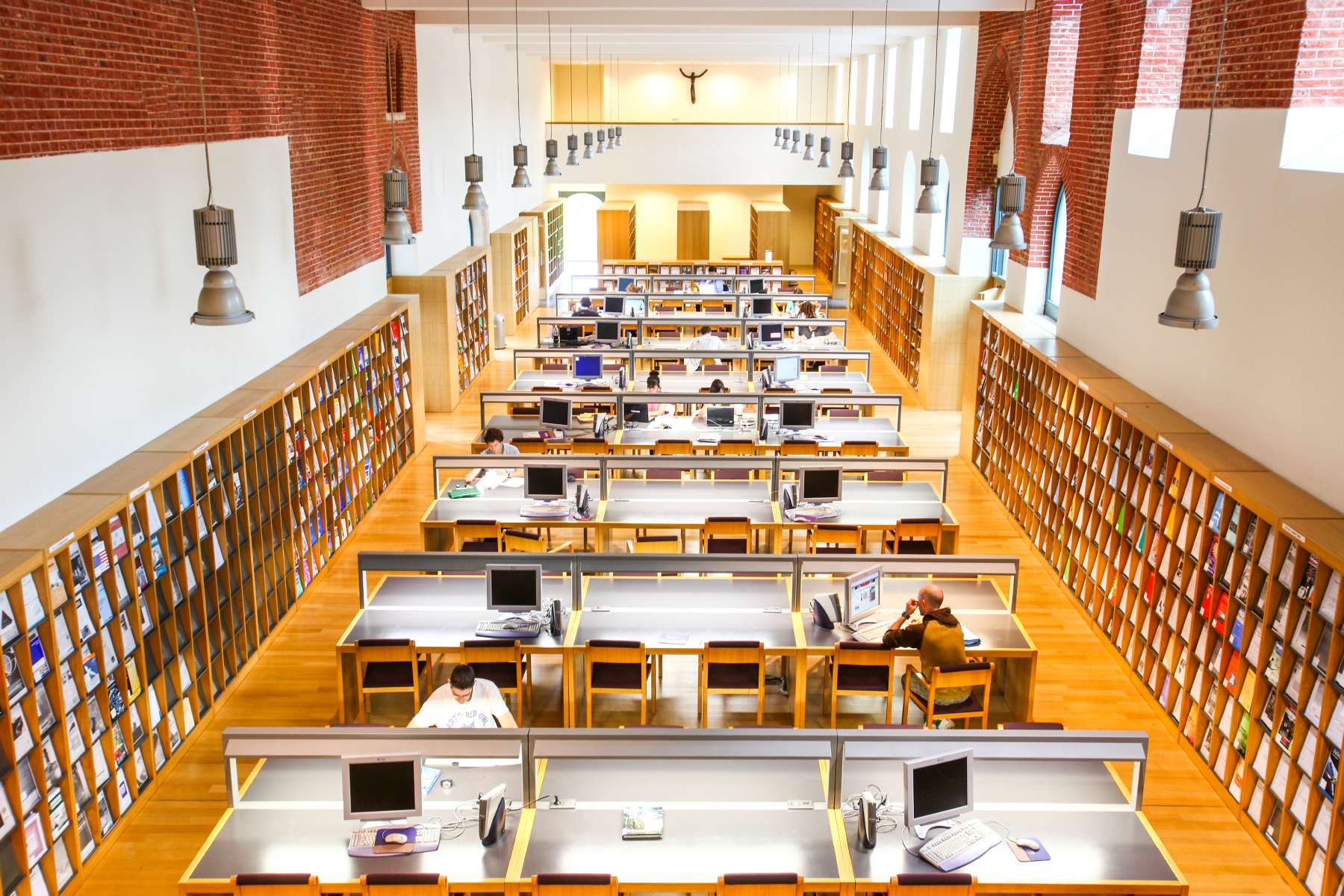 De rol van onderzoeks-bibliotheken in Digital Humanities
Demmy Verbeke
structuur
DH en onderzoeksbibliotheken

LIBER rapport: Europe’s Digital Humanities Landscape

KU Leuven Bibliotheken Artes en DH
2
waarom  Digital Humanities?
Lisa Spiro (2011), Why the Digital Humanities?
<http://digitalscholarship.files.wordpress.com/2011/10/dhglca-5.pdf>
Micah Vandegrift and Stewart Varner (2013), Evolving in Common: Creating Mutually Supportive Relationships Between Libraries and the Digital Humanities <doi:10.1080/01930826.2013.756699>


toegang verlenen tot culturele informatie
manipulatie van data faciliteren
wetenschappelijke communicatie transformeren
studeren en doceren versterken
publieke impact maken
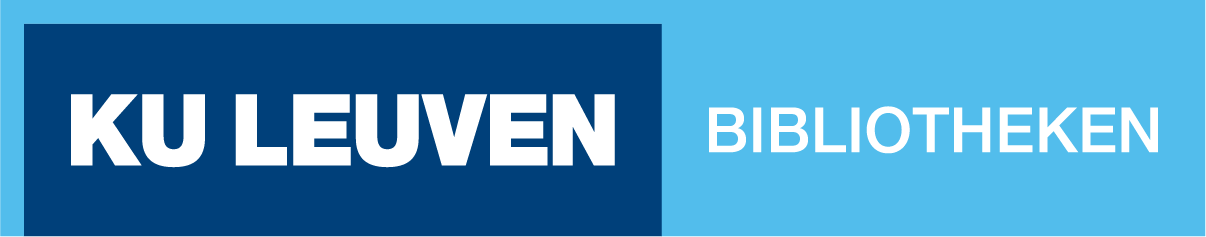 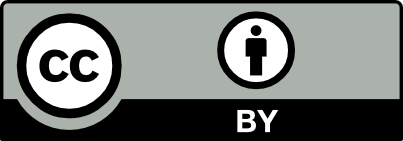 “Stop asking if the library has a role, or what it is, and start getting involved in digital projects that are already happening. Advocate for new expanded roles and responsibilities to be able to do this. Become producers/creators in collaboration with scholars rather than servants to them.”
Micah Vandegrift (2012), What is Digital Humanities and what’s it doing in the library? <http://www.inthelibrarywiththeleadpipe.org/2012/dhandthelib>
de rol van bibliotheken in DH
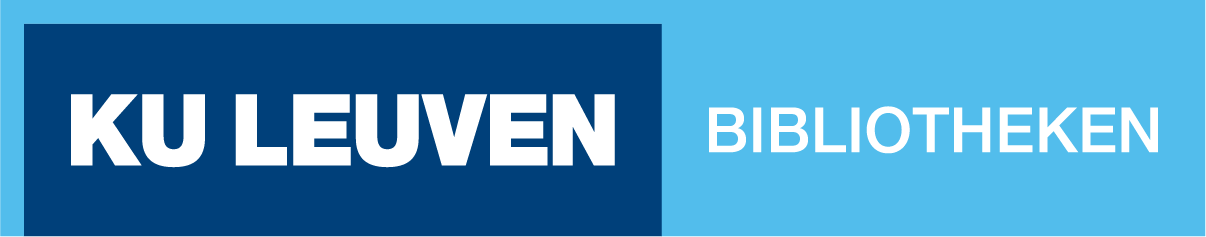 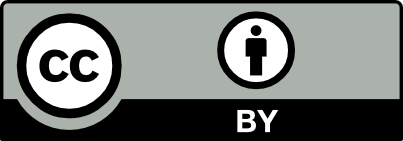 “... what would happen if we saw our libraries’ obligation to the DH community as being less about the provision of smooth and reliable services leading to the continuation of smooth and reliable services, and more about building on our own organizational and operational knowledge to model the digital humanities being done well?
... The required components for doing DH well (that is, as a clearing of paths) in a library environment are simple: we need greater investment in digital humanities R&D groups that are fundamentally scholarly in staffing and inclination, and liberated enough to be skunky—in other words, groups that can pursue their own research agendas in a way recognizable as academic to fellow scholars—but which are nonetheless well integrated into the larger organizations around them.”
Bethany Nowviskie (2013), Skunks in the Library: A Path to Production for Scholarly R&D <doi:10.1080/01930826.2013.756698>
de rol van bibliotheken in DH
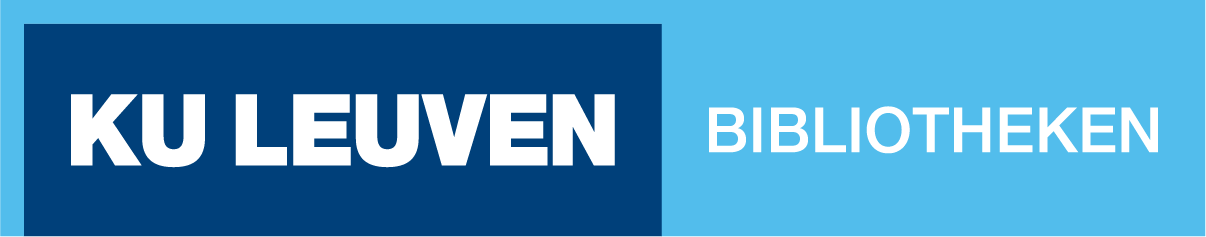 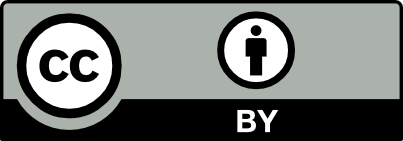 “Collaboration with the university library is the only realistic option for long-term sustainability of digital humanities projects in the current environment. ... If digital humanities projects stand still, they will indeed die, and the library is the only part of our institutional structure that can keep them moving enough to save them.” 
William A. Kretzschmar and William Gray Potter (2010), Library Collaboration with Large Digital Humanities Projects <doi:10.1093/llc/fqq022>
de rol van bibliotheken in DH
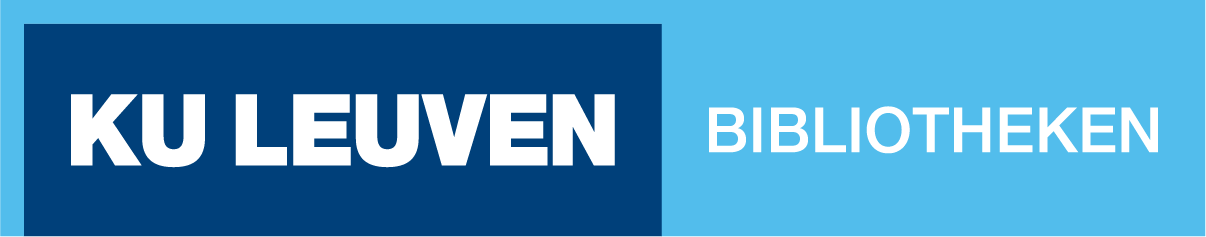 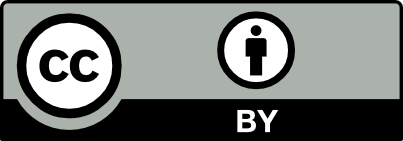 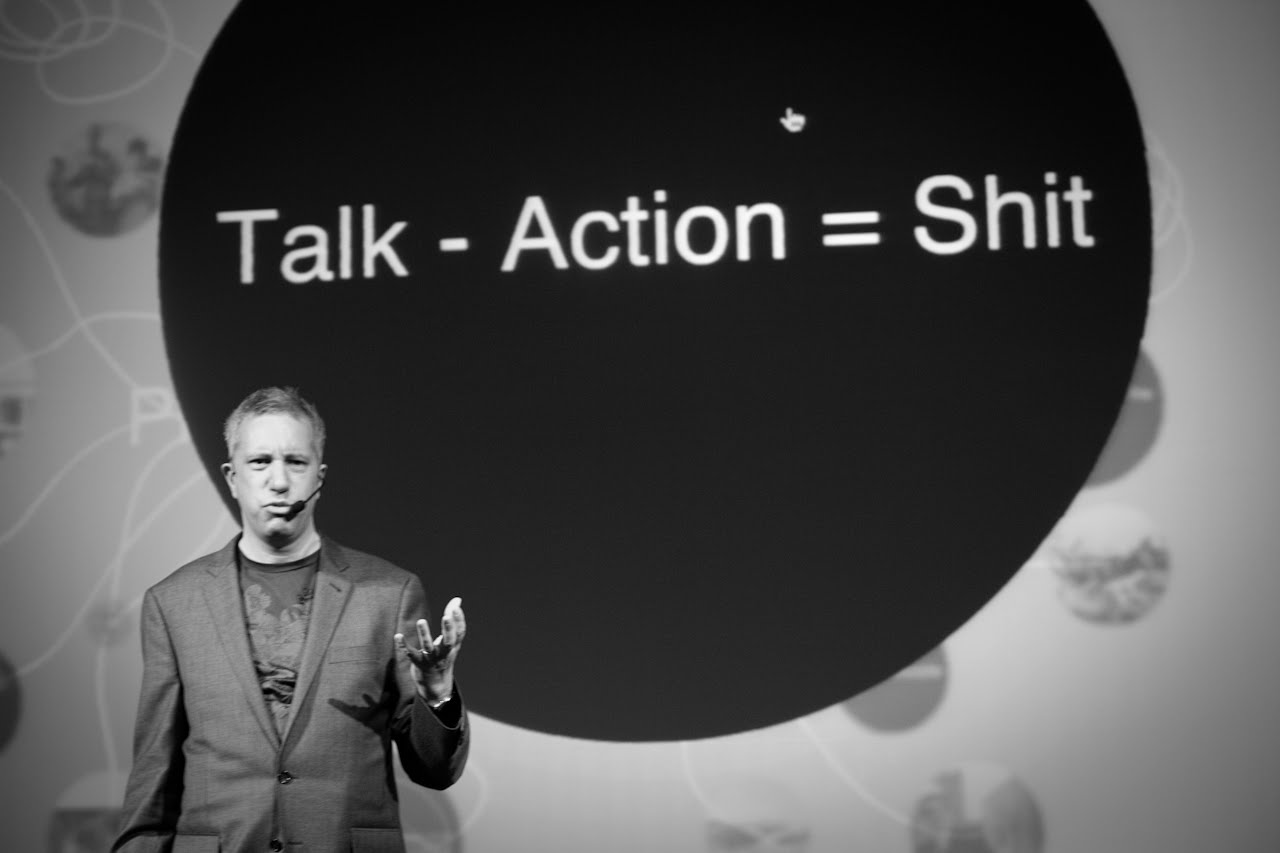 CC BY-NC-ND 2.0 Marc Thiele
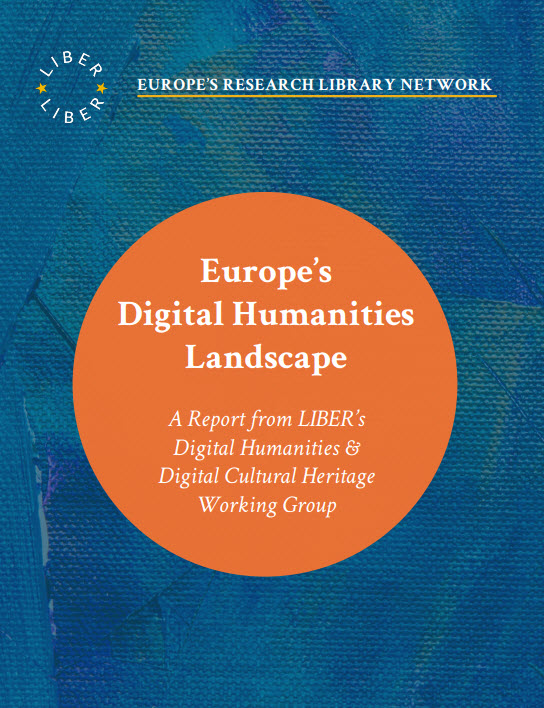 LIBER rapport: Europe’s Digital Humanities Landscape
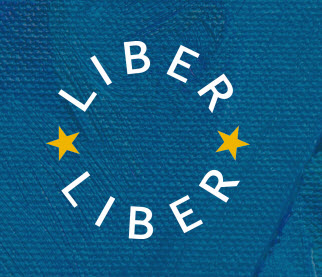 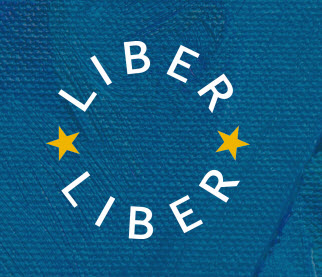 LIBER
Ligue des Bibliothèques Européennes de Recherche – Association of European Research Libraries

LIBER supports and speaks up on behalf of university, national and special libraries across Europe

https://libereurope.eu/
LIBER
leadership & skills building : Emerging Leaders Programme, LIBER Journées for Library Directors

LIBER Quarterly Journal
LIBER congres
workshops en webinars

projecten : ReCreating Europe (i.e. Digital Copyright Law), ORE: Open Research Europe, SSHOC: Social Sciences and Humanities Open Cloud, INOS: Integrating Open & Citizen Science Into Active Learning Approaches in Higher Education, …
policy development: white papers, rapporten, …
advocacy, in het bijzonder lobbywerk bij de Europese Commissie

werkgroepen
10
LIBER werkgroepen
Architecture
Copyright & Legal Matters
Citizen Science
Open Access
Research Data Management
Digital Humanities & Digital Cultural Heritage
11
LIBER Digital Humanities & Digital Cultural Heritage working group
opgericht in 2017 op initiatief van Lotte Wilms (toen KB Nederland, ondertussen  Hoofd Research Support bij Tilburg)

doelstelling:
2017: “Create a knowledge network of libraries around digital humanities within Europe. The goal of this network is to facilitate knowledge sharing, improving services for the academic community and thereby strengthening the relationship of European research libraries with digital scholars.”
2019: “Our end goal is [...] that LIBER libraries can easily find peers in the library sector, know where to find relevant information on digital humanities, and know how to provide their collections as data and therefore be a true partner in digital humanities research.”
12
Lotte Wilms, Caleb Derven & Merisa Martinez (2021). LIBER Digital Humanities and Digital Cultural Heritage Working Group: A case study of international collaboration and network building <doi:10.1017/alj.2021.6>
LIBER Digital Humanities & Digital Cultural Heritage working group
core group 2017-19: Lotte Wilms (KB Nederland), Andreas Degkwitz (Berlijn), Kirsty Lingstadt (Edinburgh), Demmy Verbeke (Leuven), Liam O’Dwyer (Dublin), Caleb Derven (Limerick), Marian Lefferts (CERL)

core group 2019-21: Lotte Wilms (KB Nederland - Tilburg), Kirsty Lingstadt (Edinburgh), Liam O’Dwyer (Dublin), Caleb Derven (Limerick), Marian Lefferts (CERL), Sarah Ames (National Library of Scotland), Merisa Martinez (Leuven), Puck Wildschut (Utrecht)
13
Lotte Wilms, Caleb Derven & Merisa Martinez (2021). LIBER Digital Humanities and Digital Cultural Heritage Working Group: A case study of international collaboration and network building <doi:10.1017/alj.2021.6>
LIBER Digital Humanities & Digital Cultural Heritage working group
workshops : Patras, Den Haag, Rijsel, Dublin

webinars : beschikbaar via LIBER Youtube account (https://www.youtube.com/user/libervideo)

Open a GLAM Lab
GLAM workbench (Jupyter Notebook)
International Image Interoperability Framework (IIIF)
14
Lotte Wilms, Caleb Derven & Merisa Martinez (2021). LIBER Digital Humanities and Digital Cultural Heritage Working Group: A case study of international collaboration and network building <doi:10.1017/alj.2021.6>
LIBER Digital Humanities & Digital Cultural Heritage working group
leeslijsten : beschikbaar via zenodo

Policies and portfolios, by Demmy Verbeke
Cooperation between libraries & research communities, by Liam O’Dwyer
Skill building, by Caleb Derven
Role of libraries, by Kirsty Lingstadt and Sarah Ames
Text recognition for digital collections, by Lotte Wilms and Marian Lefferts
Researcher needs in digital humanities, by Sarah Ames
Forming relationships in digital humanities, by Liam O’Dwyer
15
Lotte Wilms, Caleb Derven & Merisa Martinez (2021). LIBER Digital Humanities and Digital Cultural Heritage Working Group: A case study of international collaboration and network building <doi:10.1017/alj.2021.6>
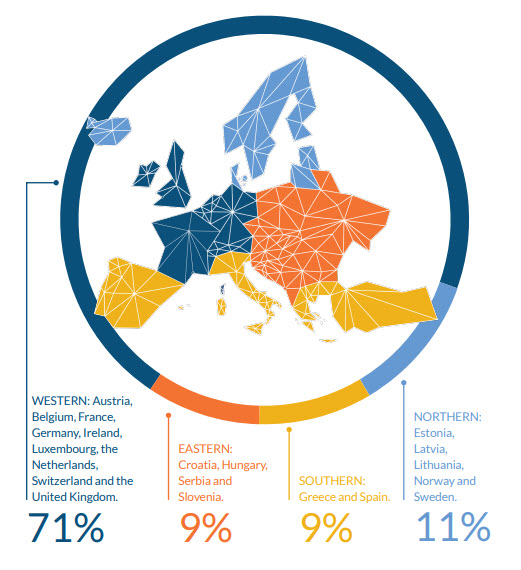 LIBER Digital Humanities & Digital Cultural Heritage working group
survey : beschikbaar via zenodo

Europe’s Digital Humanities Landscape, A Report from LIBER’s Digital Humanities & Digital Cultural Heritage Working Group

voorbereiding: mini-survey door Lotte Wilms april – juli 2018, design van volwaardige survey door core group in september 2018 (bijeenkomst British Library)
survey:  1 februari  - 15 maart 2019
analyse: core group in april 2019 (bijeenkomst Leuven)
16
Europe’s Digital Humanities Landscape
Lotte Wilms (2018). A mini survey of digital humanities in European research libraries. LIBER. https://libereurope.eu/article/a-mini-survey-of-digital-humanities-in-european-research-libraries/
Lotte Wilms, Caleb Derven, Liam O'Dwyer, Kirsty Lingstadt, Demmy Verbeke & Marian Lefferts (2019). Europe's Digital Humanities Landscape: A Study From LIBER's Digital Humanities & Digital Cultural Heritage Working Group. Zenodo. http://doi.org/10.5281/zenodo.3247286
voorgesteld op LIBER 2019 in Dublin
posters op LIBER 2019 (Dublin, 26-28 juni) en DH2019 (Utrecht, 9-12 juli): ‘Digital Humanities in European research libraries – a survey’ 
Lotte Wilms, Caleb Derven, Liam O'Dwyer, Kirsty Lingstadt, Demmy Verbeke & Marian Lefferts (2020). Outcomes of the LIBER Digital Humanities and Digital Cultural Heritage Working Group's survey (2019) [Data set]. Zenodo. http://doi.org/10.5281/zenodo.3935773
Lotte Wilms (2021). Digital Humanities in European Research Libraries: Beyond Offering Digital Collections. LIBER Quarterly, 31(1), 1–23. http://doi.org/10.18352/lq.10351
Lotte Wilms, Caleb Derven & Merisa Martinez (2021). LIBER Digital Humanities and Digital Cultural Heritage Working Group: A case study of international collaboration and network building. Art Libraries Journal, 46(2), 57-63. http://doi.org/10.1017/alj.2021.6
17
Europe’s Digital Humanities Landscape
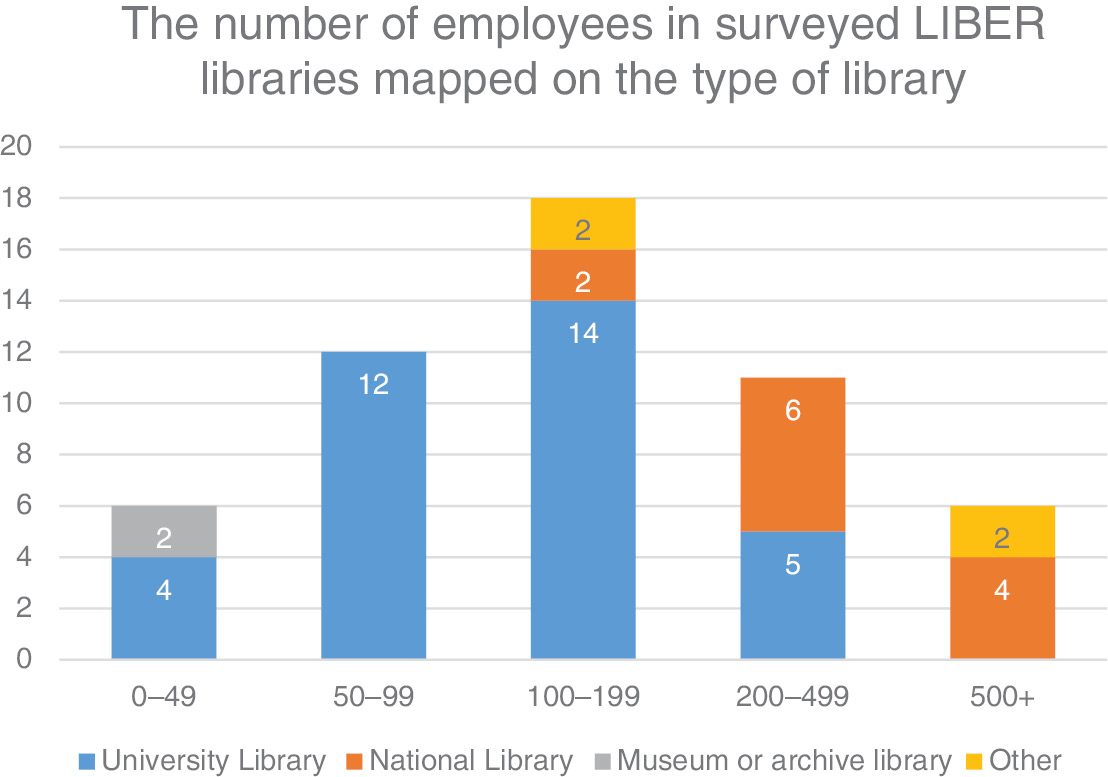 83 vragen
56 antwoorden van 54 LIBER member libraries, in 20 verschilende landen verspreid over gans Europa
i.e. 12% van alle LIBER leden en 50% van de landen gerepresenteerd binnen LIBER
universiteitsbibliotheken (63%), nationale bibliotheken (22%), andere (15%)
zowel kleine als grote bibliotheken
18
Europe’s Digital Humanities Landscape
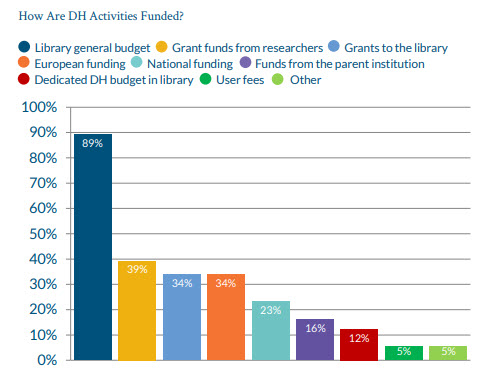 financiering van DH activiteiten
vooral vanuit algemene bibliotheekbudget en projectfinanciering 
slechts 12% rapporteren een apart DH budget 
slechts 5% rapporteren betalende services voor gebruikers
19
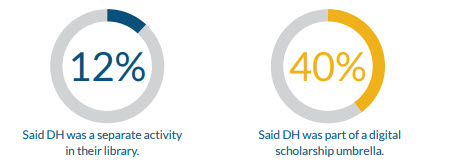 Europe’s Digital Humanities Landscape
organisatie van DH activiteiten
84% rapporteert “no specific DH unit”
80% rapporteert “no physical space in the library for DH activities”
ander beeld bij enkel de universiteitsbibliotheken: 40% rapporteert een aparte DH unit in de universiteit waar de bibliotheek bij betrokken is 
vaak onderdeel van digital scholarship activiteiten (naast o.m. RDM en OA)
20
Europe’s Digital Humanities Landscape
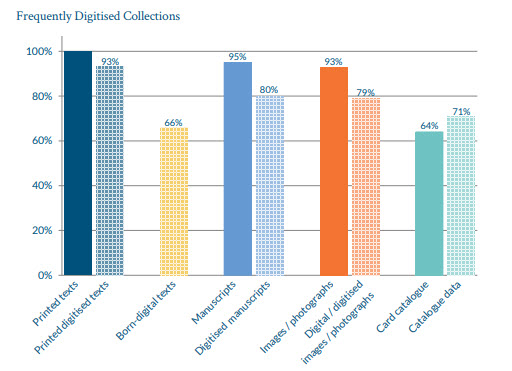 geen verrassingen in de collecties die onderzoeksbibliotheken ter beschikking stellen voor digitaal onderzoek

gedigitaliseerde print collecties
gedigitaliseerde manuscripten
digitale foto’s / beelden
catalooggegevens 
born-digital texts
21
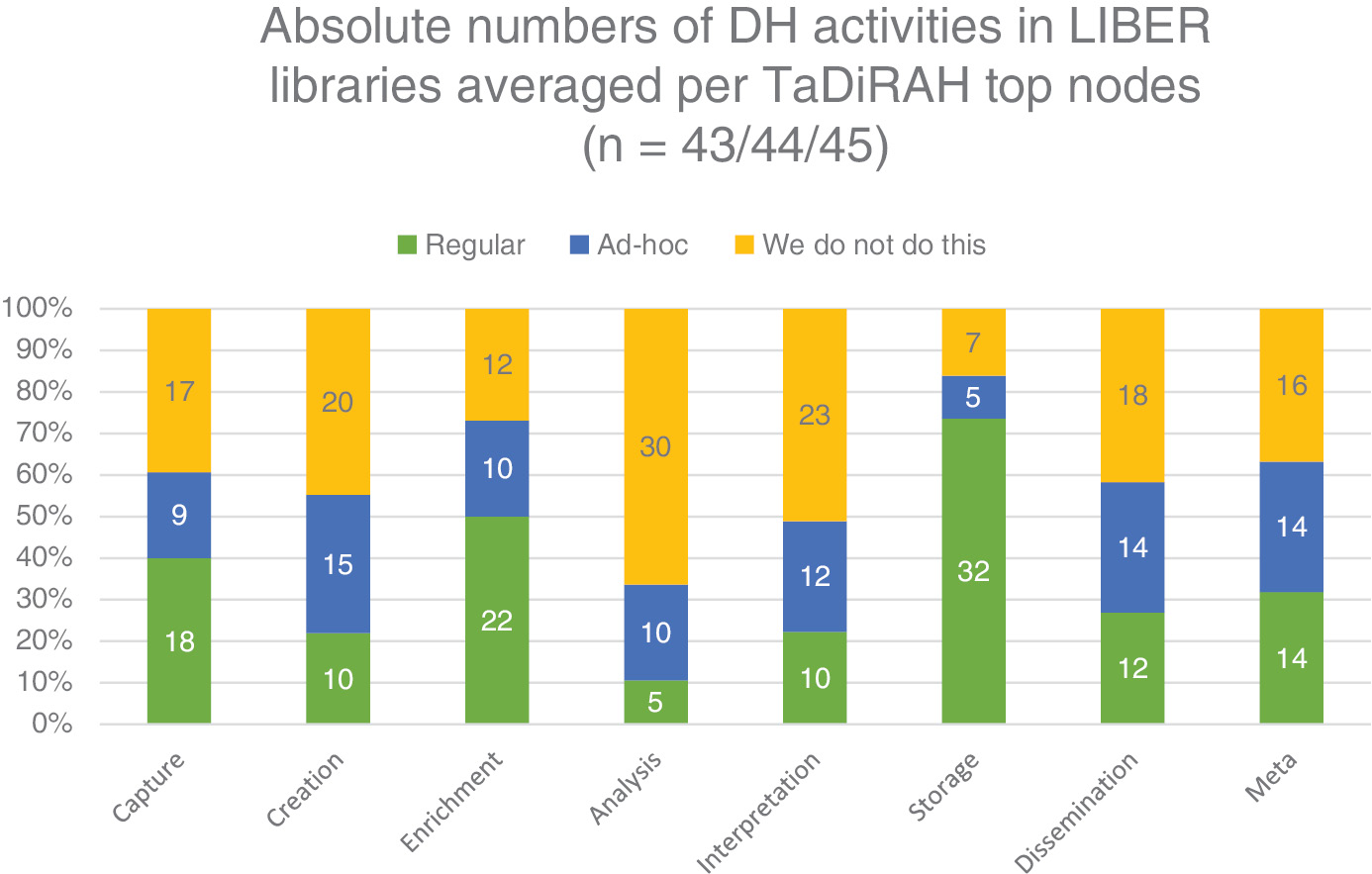 capture: o.m. imaging

creation: o.m. software development, interface design

enrichment: o.m. data curatie en management, codering

analysis: o.m. statistische analyse, visualisaties, text analyse, GIS

dissimenation: o.m. digitaal publiceren, digitale tentoonstellingen

meta: o.m. project management, opleidingen
22
Europe’s Digital Humanities Landscape
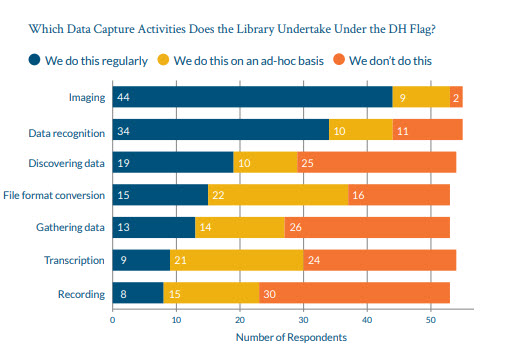 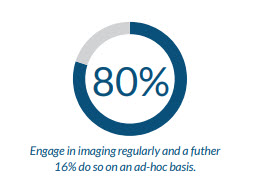 23
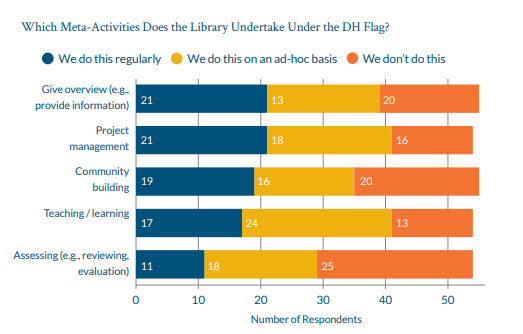 24
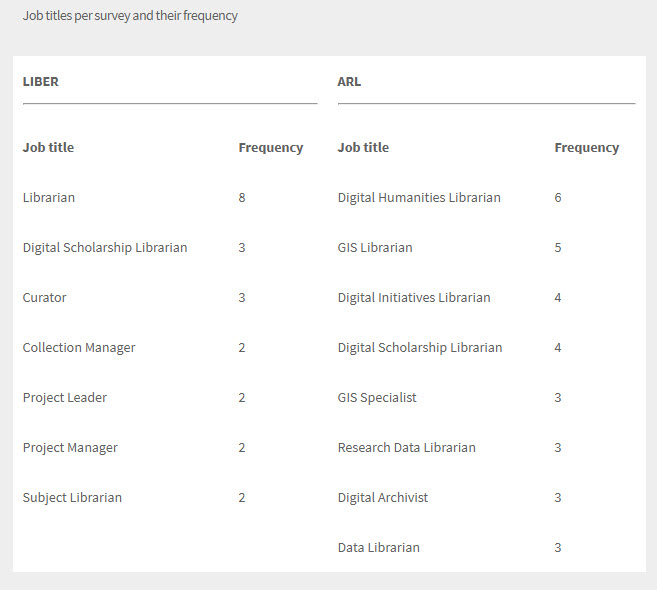 DH personeel
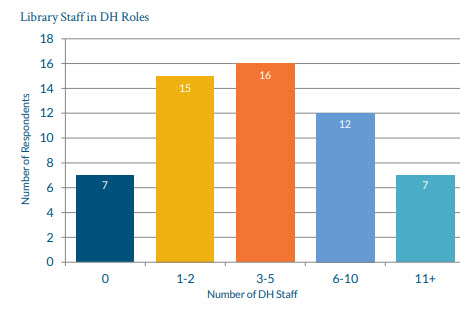 25
DH personeel
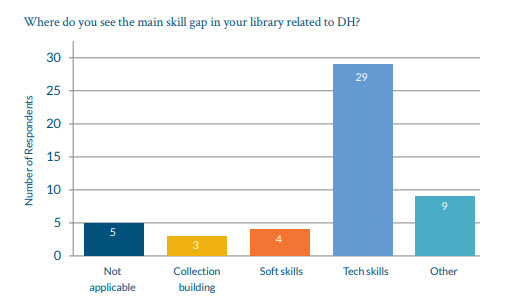 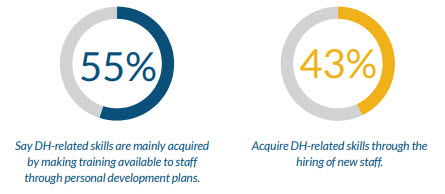 26
DH onderzoeksdisciplines
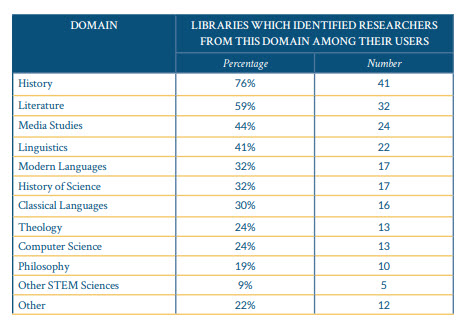 27
Europe’s Digital Humanities Landscape
conclusies

Europese bibliotheken focussen vooral op digitalisering (imaging en metadatering) en opslag; Noord-Amerikaanse bibliotheken zetten daarbovenop ook in op analyse zelf
bv. GIS specialisten zijn vooral een Amerikaans gegeven
financiering hoofdzakelijk via algemeen budget van de bibliotheek en projectfinanciering
diversiteit aan terminologie voor DH posities binnen de bibliotheek, vaak onderdeel van een bredere werking rond digital scholarship
vooral nood aan (bijkomende) technische skills gesignaleerd
28
Lotte Wilms (2021), Digital Humanities in European Research Libraries: Beyond Offering Digital Collections <doi:10.18352/lq.10351>
Europe’s Digital Humanities Landscape
conclusies

“libraries are required to act more and more as publishers of their own digital collections and provide the expertise that is needed alongside the publication of that data”

“When looking towards the future, European libraries see the role of digital humanities (or digital scholarship) within the library grow and are making plans to facilitate this change within their organisation by positioning themselves as an attractive research partner, by opening and increasing their digital collections and by improving the internal workings of the library.”
29
Lotte Wilms (2021), Digital Humanities in European Research Libraries: Beyond Offering Digital Collections <doi:10.18352/lq.10351>
Europe’s Digital Humanities Landscape
toekomst

bibliotheken voorzien uitbreiding van DH activiteiten (“creating a lab, setting up residencies, facilitating data sharing, etc”)
bibliotheken voorzien extra projecten rond digitale collecties: uitbreiden van de digitale collecties, toegankelijkheid verhogen, meer inzetten op verspreiding en bekendmaking
bibliotheken zien in digital scholarship een katalysator om interne werking en skills building te verbeteren, bv. optimalisatie van (technische) infrastructuur en opleiding bibliotheekpersoneel
bibliotheken zien een link tussen digital scholarship en open science
evolutie van research support naar research engagement
30
Lotte Wilms (2021), Digital Humanities in European Research Libraries: Beyond Offering Digital Collections <doi:10.18352/lq.10351>
Europe’s Digital Humanities Landscape
aanbevelingen

create a vision or goal
measure your impact
select activities wisely
reflect the full breadth of your collections
have confidence in your expertise
involve all of your colleagues, not just the obvious ones
collaborate, collaborate, collaborate
31
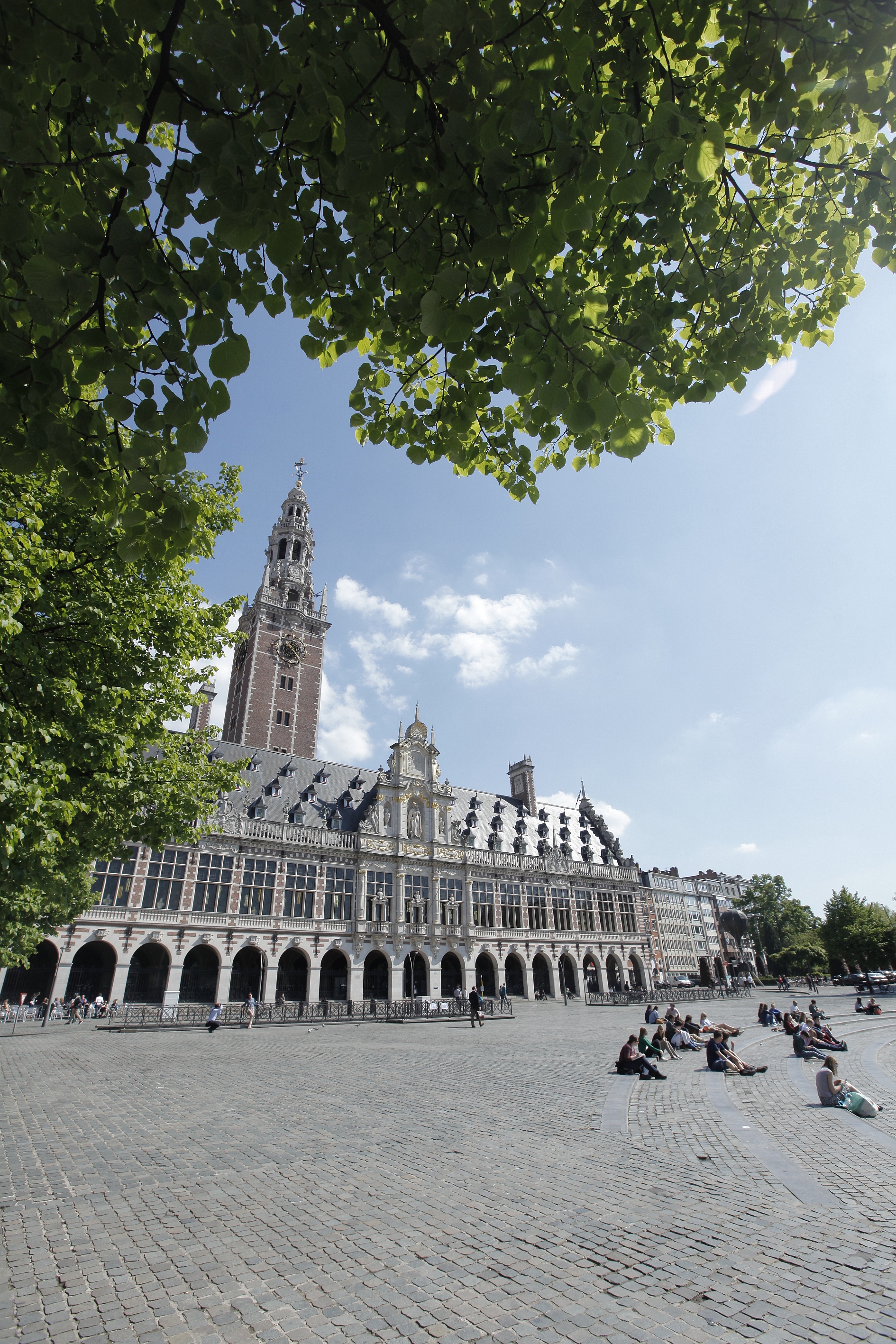 KU Leuven Bibliotheken Artes en DH
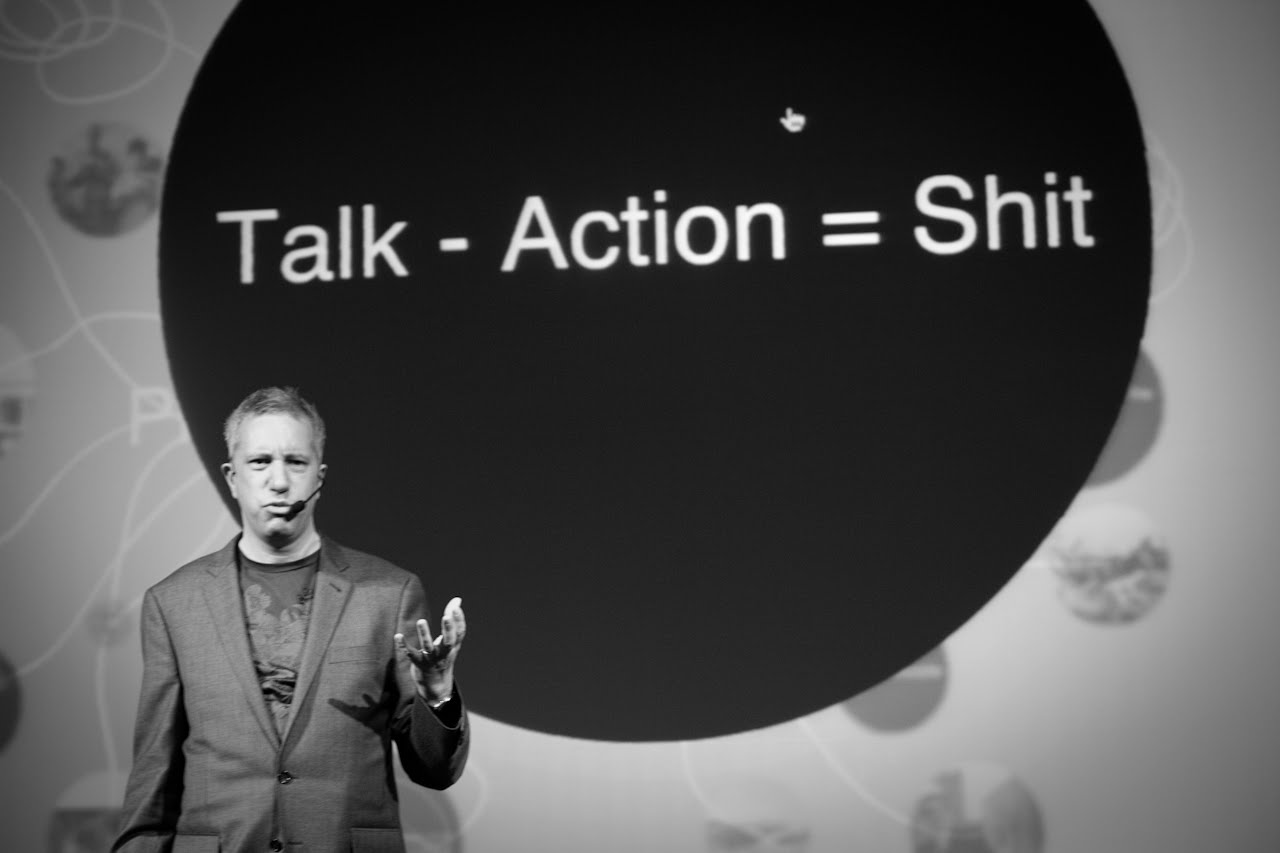 CC BY-NC-ND 2.0 Marc Thiele
planningsfase (2013)
white paper “Digital Humanities en/in KU Leuven bibliotheken“ 
Campusbibliotheekraad Humane Wetenschappen (februari 2013)

advies om in te zetten op:
digitaliseringsprojecten
het verstrekken van advies en begeleiding bij het opzetten en uitvoeren van DH projecten
het verstrekken van advies en begeleiding bij nieuwe vormen van informatieverspreiding
het aanbieden van DH opleidingen op maat van de onderzoekers
de bewaring en ontsluiting van onderzoeksdata
34
Demmy Verbeke (2013), Digital Humanities en/in KU Leuven bibliotheken <doi:10.5281/zenodo.3267260>
Demmy Verbeke (2013), Digital Humanities en de wetenschappelijke bibliotheek van de toekomst <doi:10.5281/zenodo.2592289>
planningsfase (2013)
analyse stand van zaken (in 2013)

track record in : 
digitaliseringsprojecten

groeiende rol in : 
ondersteuning projectaanvragen
ondersteuning DH projecten, van planning tot afronding (en daarna)

uitdagingen :
opleidingen voorzien in DH tools
expertenrol spelen op het vlak van wetenschappelijke communicatie
middelen (vooral personeelsinzet)
balans vinden tussen centraal en lokaal niveau, tussen expertise-opbouw en aanspreekbaarheid op maat van discipline
35
planningsfase (2013)
nieuwe positie voor een DH expert binnen de Letteren bibliotheek
uitbreiding van en (meer) communicatie over digitale expertise en infrastructuur binnen biblioheek 

 bibliotheekinfrastructuur en ondersteuning door bibliotheekexperten verbinden DH onderzoekers en fungeren als de “lijm” die DH activiteiten te Leuven bindt
36
onuitgesproken (of stil uitgesproken) overtuigingen
de beste dienstverlening leveren door het niet vorm te geven als een dienstverlening (o.m. voldoende R&D en eigen onderzoeksagenda)

functie op het niveau van Letteren bibliotheek essentieel om de balans lokaal-centraal te bewaken en DH (ondersteuning) vanuit de bibliotheek dicht genoeg bij de onderzoeks- en onderwijsrealiteit van Letteren te laten aansluiten
37
implementatie (2014-2016)
aanstelling procesverantwoordelijke digital scholarship in the humanities
Januari 2017
eigenlijke start van het vormgeven van Artes
Januari 2015
Artes goes live
December 2015
Juli 2014 
reorganisatie bibliotheekwerking: beslissing om Letterenbibliotheek en deel van voormalige Centrale Bibliotheek bijeen te brengen in KU Leuven Bibliotheken Artes, met o.m. DH ondersteuning als expliciete opdracht
38
procesverantwoordelijke digital scholarship in the humanities (2017-18)
theoretisch takenpakket volgens vacature uitgeschreven in 2016:

ondersteunen van digitale projecten, opgezet door onderzoekers en docenten binnen de Groep Humane Wetenschappen: meeschrijven aan projectaanvragen, externe financiering aantrekken, ondersteunen van de onderzoekers in het adequaat beheer van hun digitale datasets met het oog op interoperabiliteit en duurzame bewaring, uitwerken van alternatieve financieringsmechanismen na afloop van de projectfinanciering
opzetten van digitale projecten, geïnitieerd door Artes zelf: zelfstandig projecten uitschrijven, externe financiering aantrekken en optreden als projectmanager
medeverantwoordelijk voor innovatie m.b.t. digitale vormen van onderzoek en onderwijs in de Humane Wetenschappen en het opzetten van interne en externe opleidingen inzake deze materie, inclusief de bijdrage van Artes aan de Manama Digital Humanities van de KU Leuven (bv. door het begeleiden van stageprojecten)
liaison tussen, enerzijds, onderzoekers van de Groep Humane Wetenschappen en/of collectie-experten van Artes en, anderzijds, de collega’s van andere bibliotheekafdelingen zoals de dienst Digitalisering en Document Delivery, LIBIS en het Steunpunt Research Data Management
lid van procesoverleg (“dagelijks bestuur”) Artes
39
procesverantwoordelijke digital scholarship in the humanities (2017-18)
realiteit:
grotendeels “opgeslokt” door research data management 
isolatie: kloof tussen “traditioneel” bibliotheekwerk en activiteiten van procesverantwoordelijke digital scholarship in the humanities 

realisaties o.m.:
projectaanvraag OSEDHRI - Open Semantic Digital Humanities Research Infrastructure
organisatie 2018 ECHIC (European Consortium for Humanities Institutes and Centres) Conference Equip & Engage: Research and Dissemination Infrastructures for the Humanities
eerste versie van DH module als (verplicht) onderdeel van de doctoraatsopleiding Letteren
40
expert digital scholarship in the humanities (2019-21)
wijzigingen:
expert i.p.v. procesverantwoordelijke : geen managementverwachtingen meer 
extra personeelslid met focus op RDM ondersteuning Letteren

realisaties o.m.:
oprichting DH Commons
i.s.m. Gent CDH (Julie Birkholz): DH Virtual Discussion Group for ECRs
stageprojecten in kader van Master Digital Humanities
Laura Ulens (2020): Digital Humanities Centre Blogs as a Form of Scholalry Communication
Tess Dejaeghere (2020): Laying the Foundations of the DH Commons’ Web Presence
Maria Dermentzi (2021): Synonym ring construction as a means of enhancing the discoverability of the Digital Humanities subcollection
41
evoluties 2019-21
creatie team onderzoek binnen Artes
verdere ontwikkeling RDM 
Open Science agenda KU Leuven
DH module doctoraatsopleiding Letteren vervelt tot opleiding digital scholarship in the humanities met sessies over Research Data Management, Digital Forms of Scholarly Communication, Introduction to the Landscape of Digital Humanities, Incorporating Digital Tools and Methodologies into PhD Research

  expert digital scholarship in the humanities wordt een informatiespecialist onderzoek met focus op digital scholarship in the humanities, geïntegreerd binnen het team onderzoek van Artes
42
bibliotheekmedewerkers
Artes Antwerpen
coördinator & teamleider Artes Antwerpen
procesverantwoordelijke & teamleider Informatie en Dienstverlening
adviseurs
Hoofd Artes & Portefeuillehouder Onderzoek KU Leuven Bibliotheken
informatiespecialisten onderzoek
procesverantwoordelijke & teamleider 
Onderzoek en Open Scholarship
Directeur KU Leuven Bibliotheken
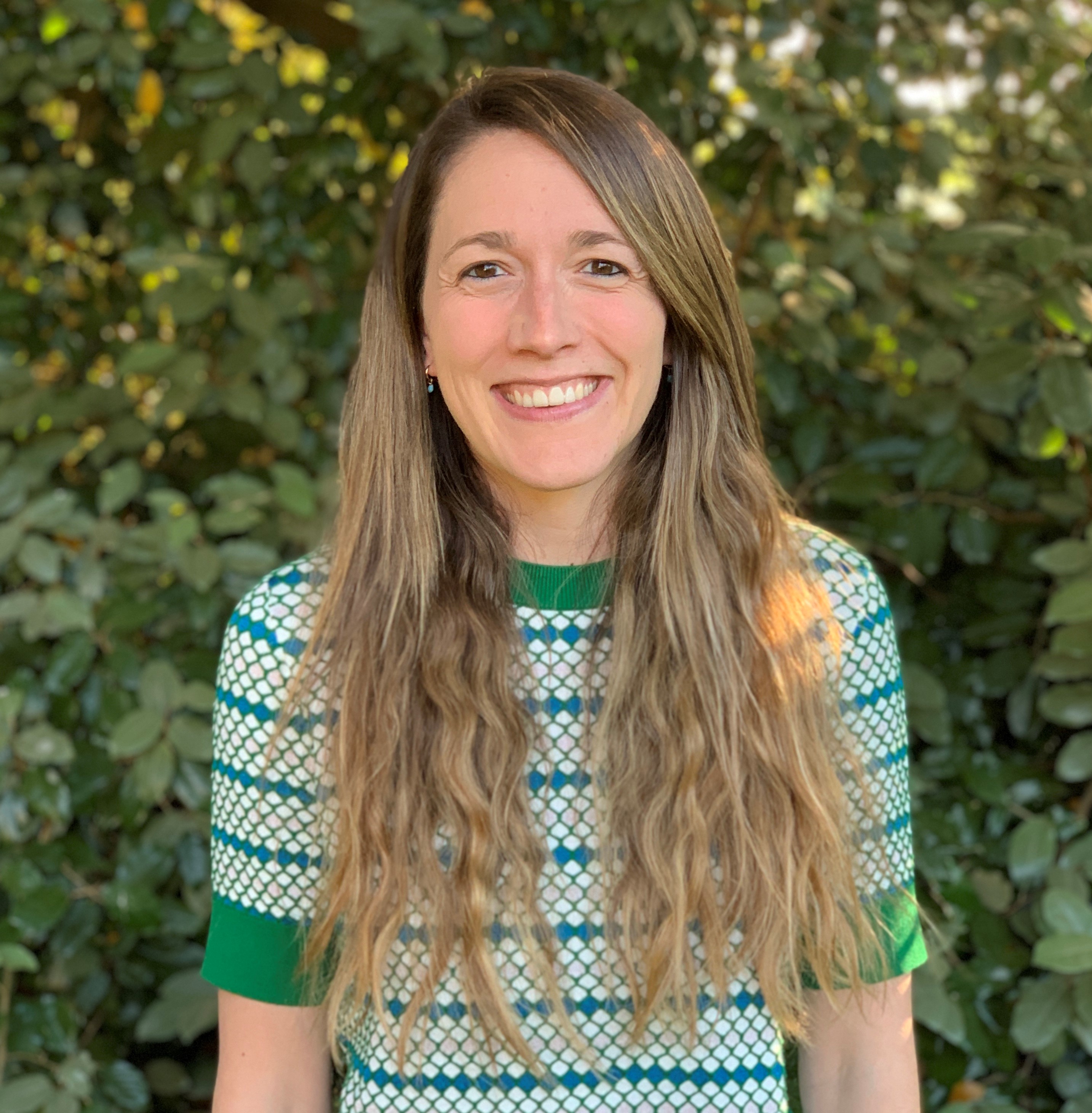 teamleider collectie-experten
collectie-experten
procesverantwoordelijke Collectievorming
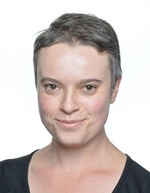 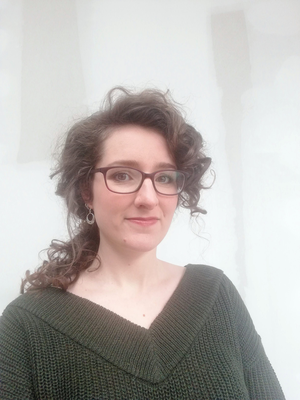 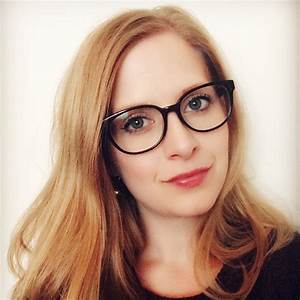 procesverantwoordelijke Ontsluiting
Laura Mesotten
procesverantwoordelijke Onderwijs
Nele Noppe
Leah Budke
Rebecca Burke
procesverantwoordelijke Beheer&Behoud
DH Commons
wordt gedragen door ganse team onderzoek van Artes
brede focus op digital scholarship in the humanities (vooral geesteswetenschappen)
niet synoniem voor “DH in Leuven” (want DH is ruimer dan Artes en ruimer dan de bibliotheek)

expertises
digitale vormen van wetenschappelijke communicatie in de geesteswetenschappen, met focus op Open Access
RDM, met focus op geesteswetenschappen
tools en methodes voor digital scholarship in the humanities
44
https://bib.kuleuven.be/english/artes/dhcommons
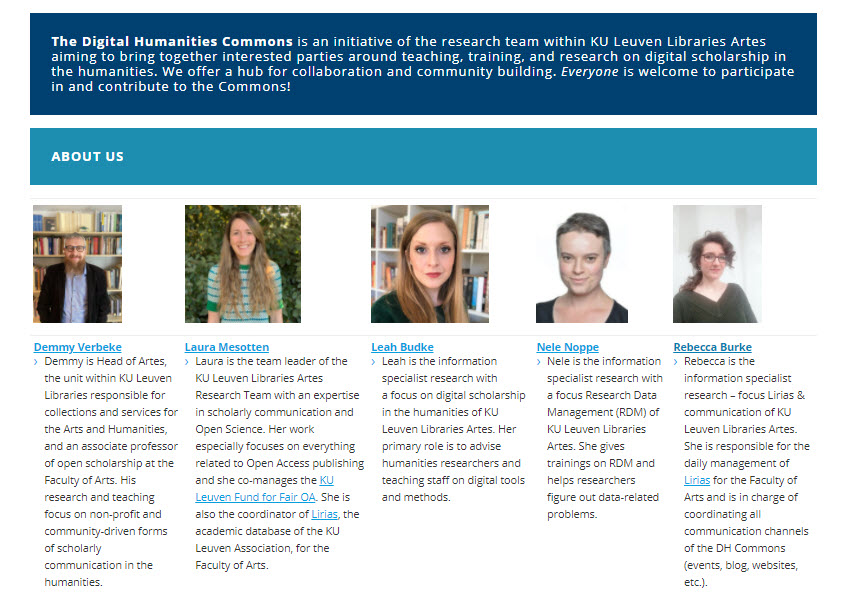 45
DH Commons
activiteiten 
adviseren en liaisonfunctie
ondersteuning bij gebruik KU Leuven onderzoeksinfrastructuur en navolgen KU Leuven onderzoeksbeleid
opleidingen
organiseren van events (workshops, congressen, leesgroepen, …)

concrete voorbeelden
op- en handleidingen, zie o.m. https://zenodo.org/communities/artesresearch
coördinatie en grotendeels doceren van digital scholarship module voor doctoraatsopleiding Letteren
zotero community: https://www.zotero.org/groups/2486238/artes_digital_scholarship_community
Scholarly Tales blog: https://scholarlytales.hcommons.org/
stageplaatsen Master Digital Humanities
organisatie workshops, bv. over digitale tekstedities (i.s.m. LECTIO, 7-8/10) 
organisatie congressen, bv. DH Benelux 2024
DH Virtual Discussion Group for ECRs
46
https://bib.kuleuven.be/english/artes/dhcommons
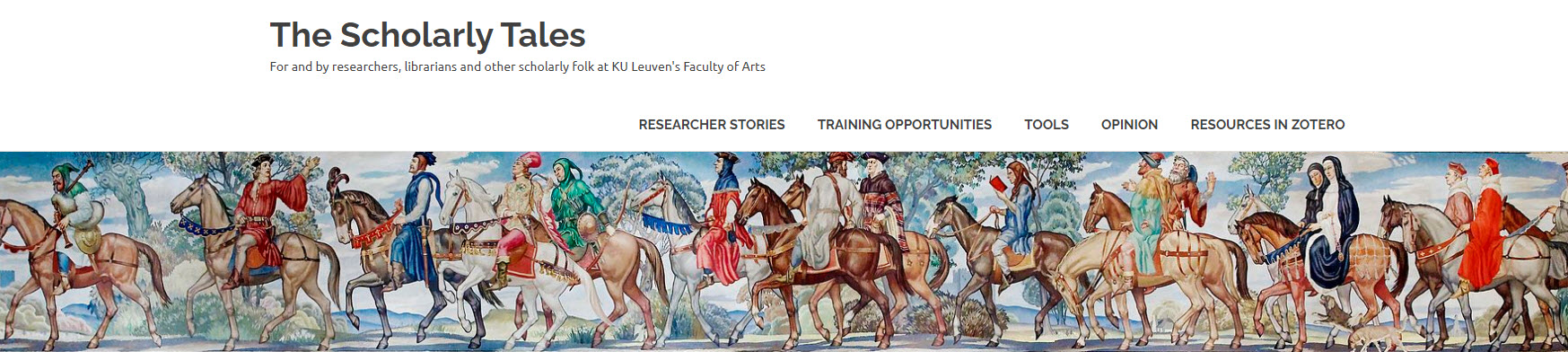 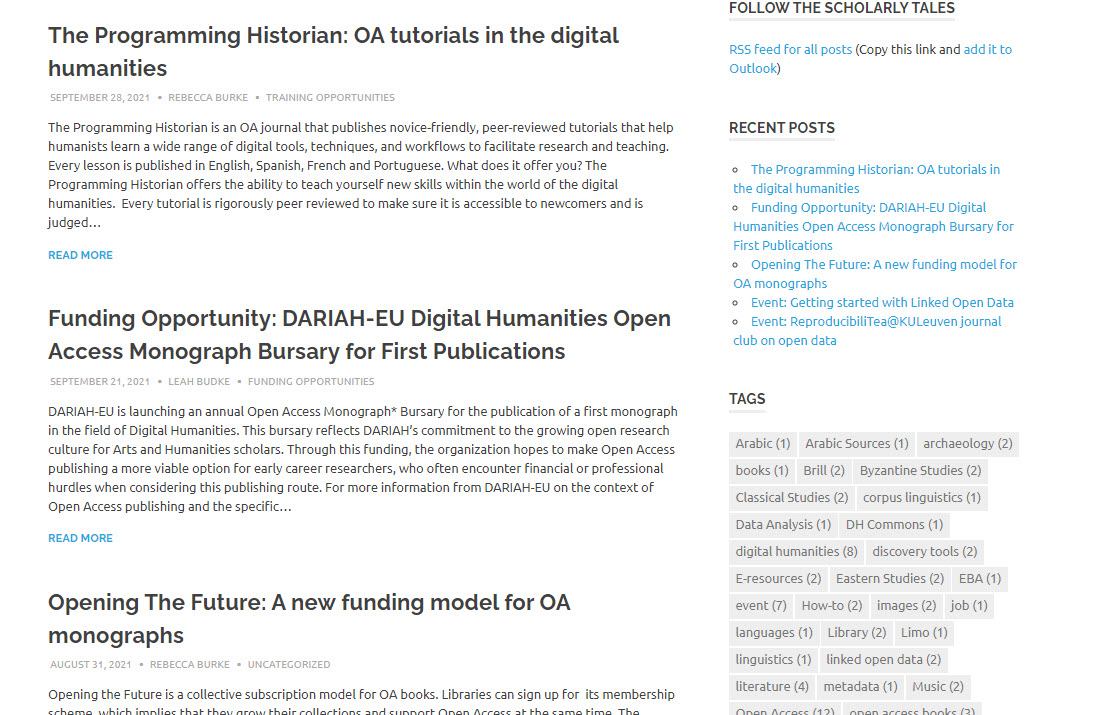 47
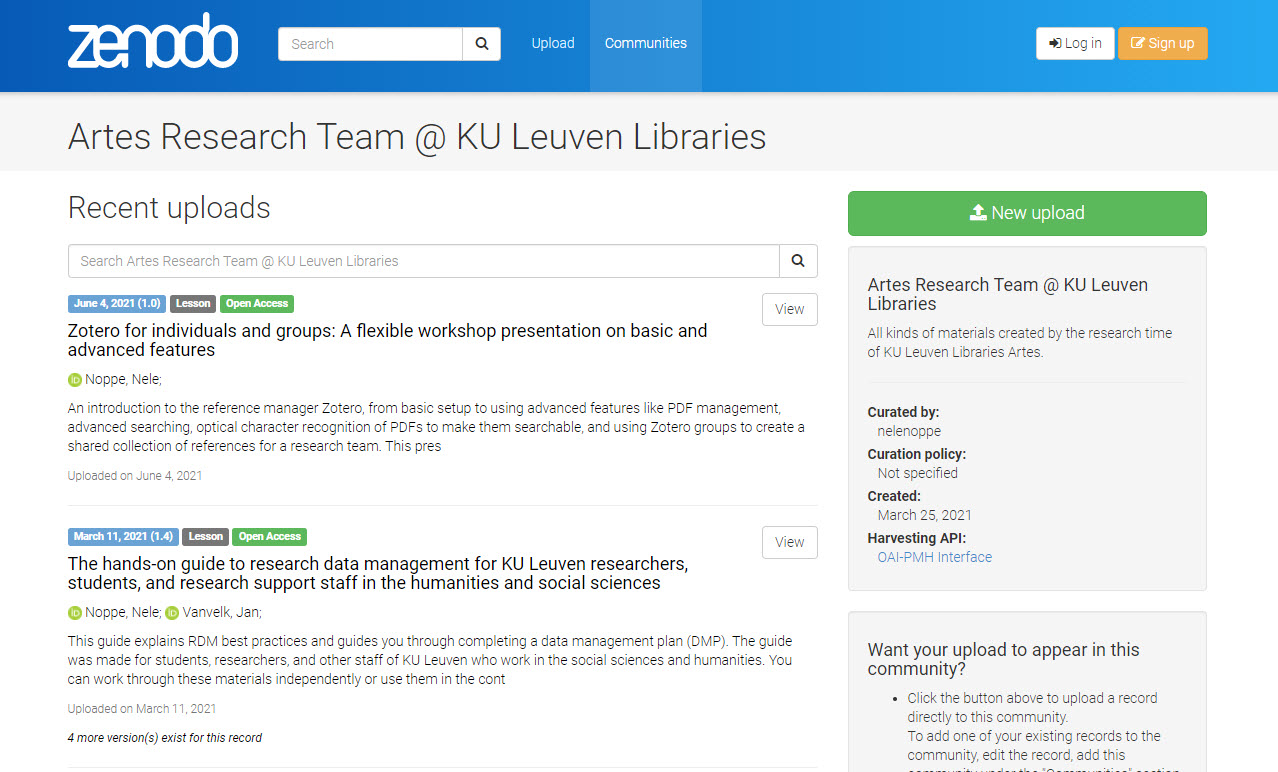 48
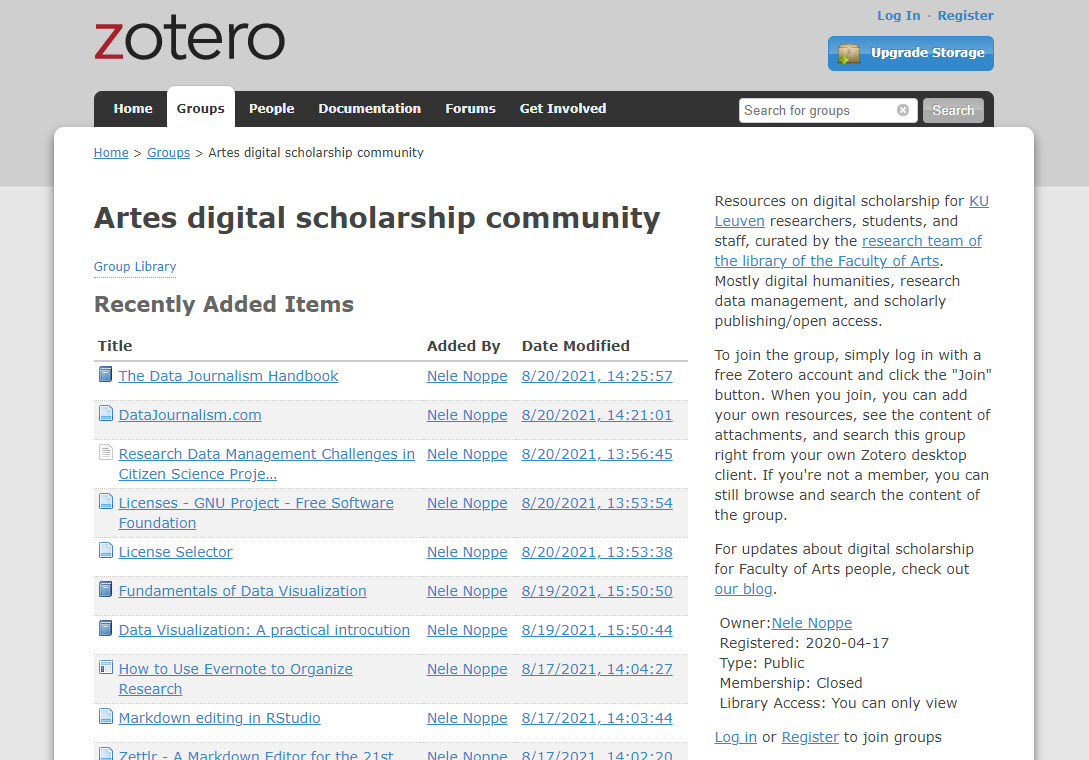 49
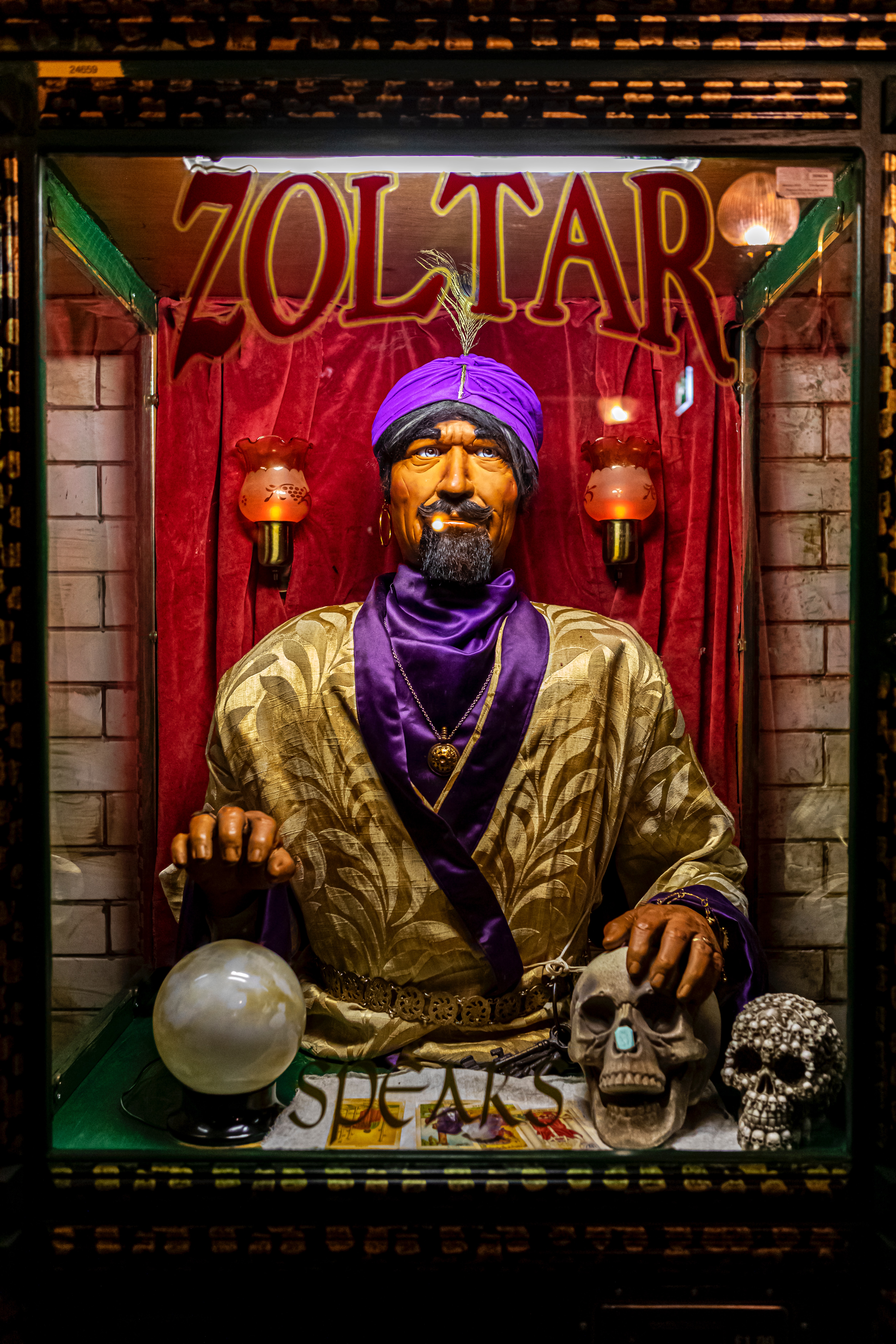 toekomst?
evolutie balans traditionele bibliotheekwerking (gecentreerd op exploitatie ruimte en exploitatie collectie) en bibliotheekwerking gericht op andere vormen van onderwijs- en onderzoeksondersteuning
toename adviserende maar ook sturende rol van bibliotheek op het vlak van wetenschappelijke communicatie
verdere erosie van scheiding tussen verschillende aspecten onderzoeksondersteuning (publiceren vs. RDM vs. DH vs. Open Science vs. …)
verdere erosie van scheiding tussen stafmedewerkers onderzoek (bv. in faculteit) en experten onderzoek binnen bibliotheek
50